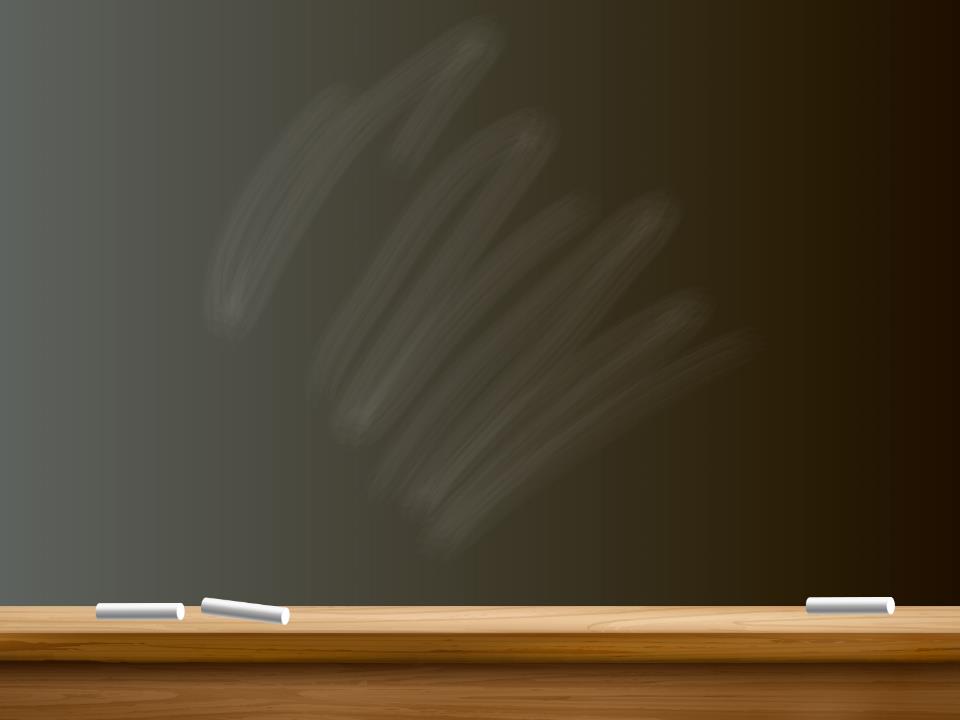 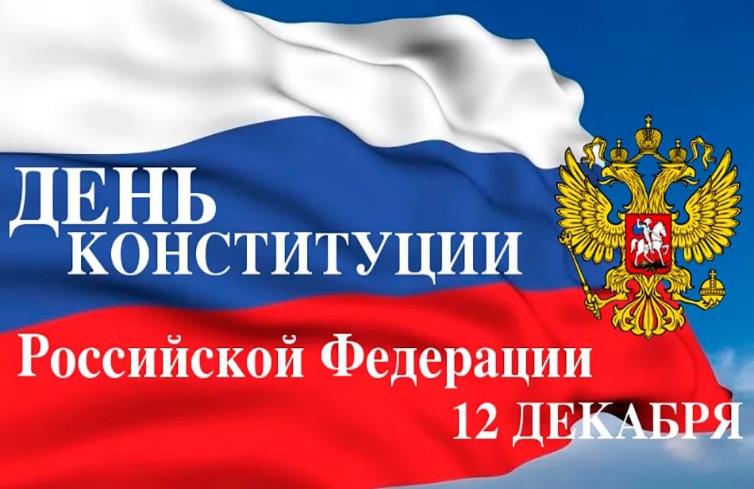 Name of presentation
Subtitle here
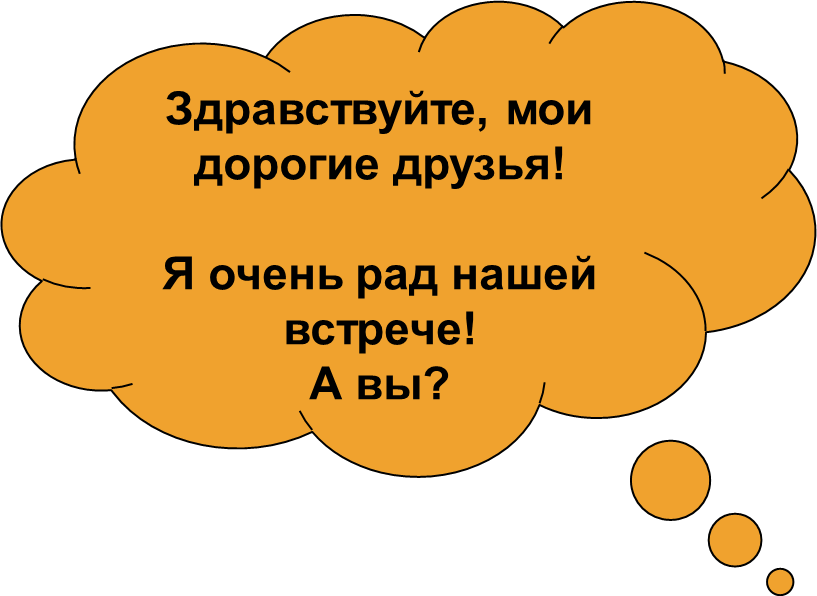 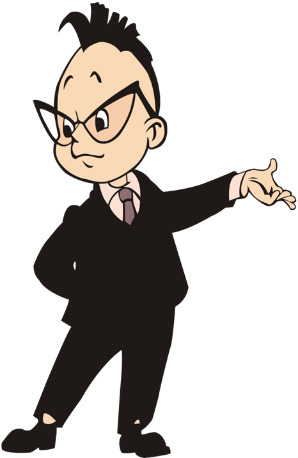 - Сегодня у нас праздник. Догадались какой? Нет?! Подскажу…
- Сегодня 12 декабря - День Конституции нашей страны.
- Ребята, а что такое КОНСТИТУЦИЯ?
Конституция РФ - это основной закон государства, то есть самые главные правила, которые должны соблюдать граждане России.

Все другие законы и правила, действующие в нашей стране, даже правила перехода улицы, не должны противоречить главным правилам, записанным в Конституции.
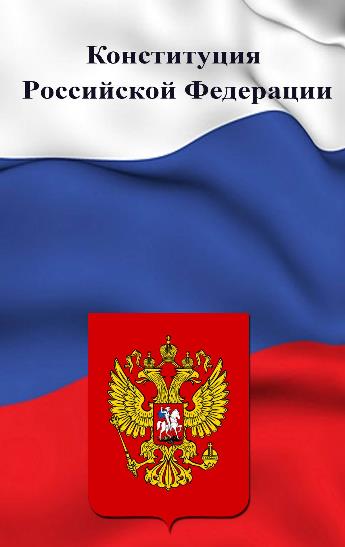 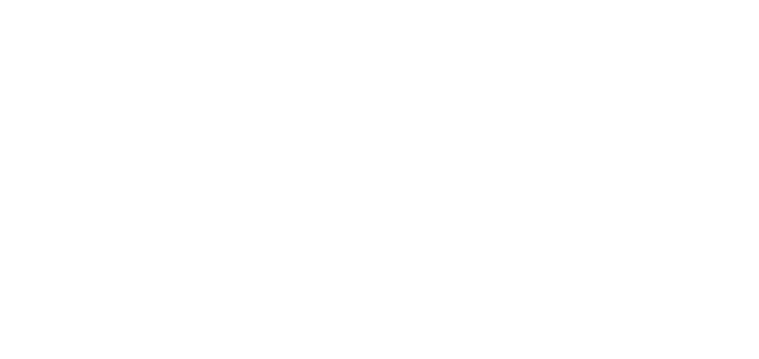 - Ребята ,как вы думаете, зачем нужны законы
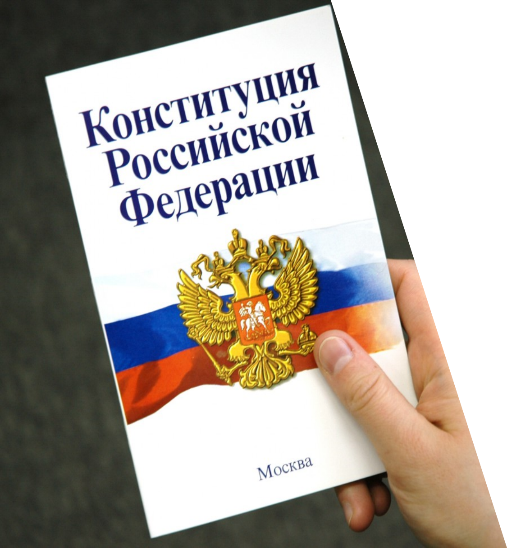 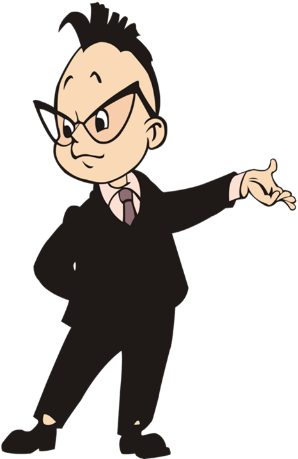 Потом состоялся референдум. Каждый гражданин имел возможность прийти в специальное место и заявить, согласен он с такой Конституцией или не согласен. Оказалось, что большинство граждан согласно. 
Так, 12 декабря 1993 года была принята наша Конституция. 
Этот день стал всенародным праздником.
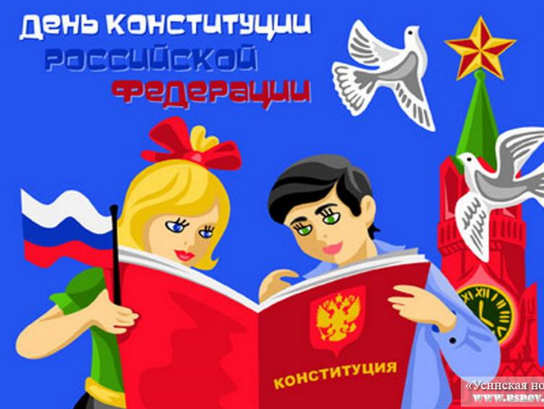 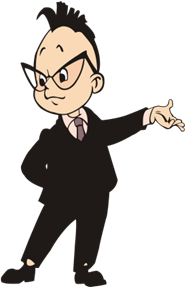 Что сказано в нашей Конституции?
В Конституции сказано: человек, его права и свободы являются высшей ценностью. 

Во-вторых, объявляется, что наше государство считает своей обязанностью защищать права своих граждан

В-третьих, в Конституции перечислены основные права и обязанности человека и гражданина, то есть, сказано, что можно делать человеку и гражданину РФ, а что - нельзя.

В Конституции записано, что все взрослые имеют право выбирать главу государства, обязаны защищать страну, если ей грозит опасность, что Россия — дружная семья равноправных народов.
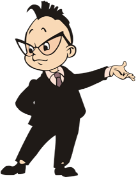 Как вы думаете, когда у человека появляются права, которые закреплены нашим основным документом Конституцией?
Итак ,когда человек рождается на свет, он уже имеет право на жизнь, на гражданство, образование, медицинское обслуживание, свободу, отдых, труд и т.д.
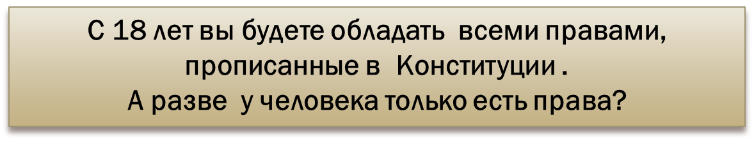 Есть у нас с Вами и обязанности.  
Главная наша обязанность - соблюдать законы, учиться в школе, выбрать профессию и стать достойными гражданами своей Родины.
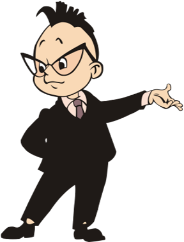 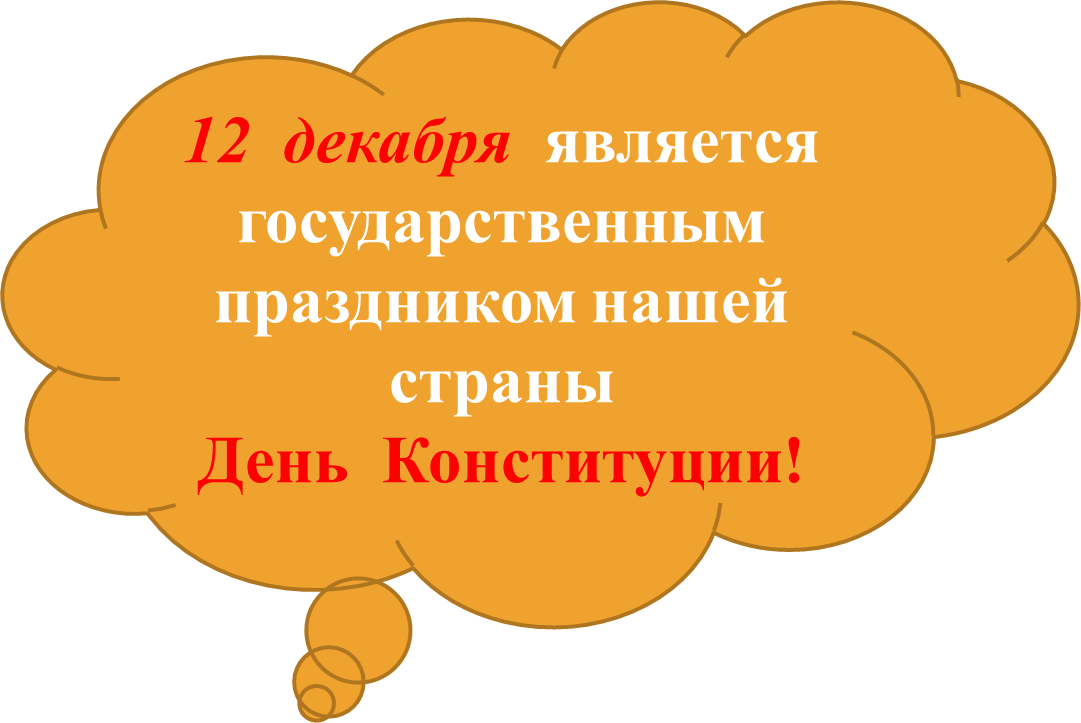 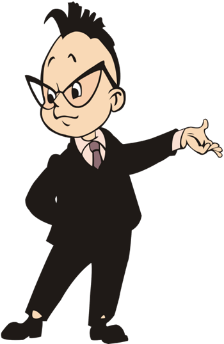 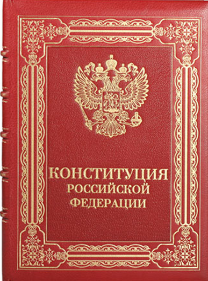 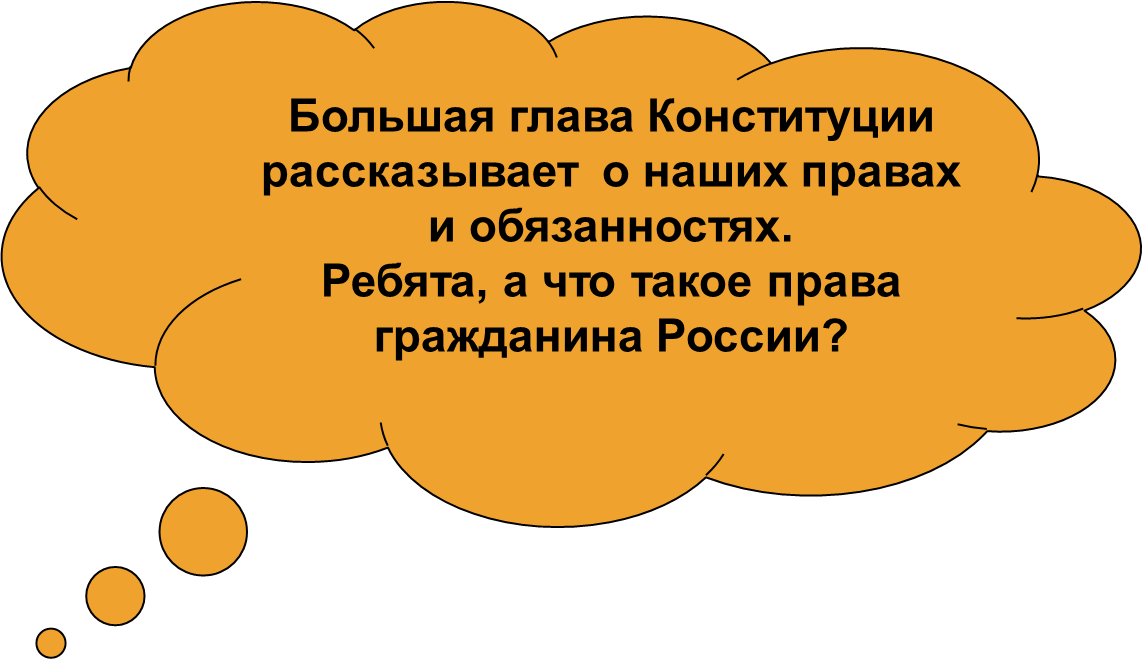 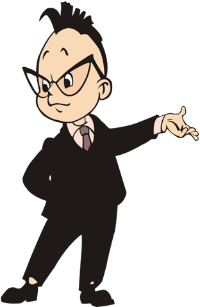 Основные права граждан России
Статья 20 Каждый имеет право на жизнь
Статья 22 Каждый имеет право на свободу и личную неприкосновенность
Статья 25 Жилище неприкосновеннно
Статья 27 Право на свободу передвижения
Статья 34 Каждый имеет право на использование своих способностей для предпринимательской деятельности
Статья 37 Труд свободен. Принудительный труд запрещён
Статья 40 каждый имеет право на  жилище
Статья 41 каждый имеет право на охрану здоровья
Статья 43 Каждый имеет право на образование
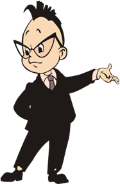 А теперь давайте попробуем применить наши знания о Конституции. 
Я буду задавать вопросы, а вы должны подумать, какое право нарушено.
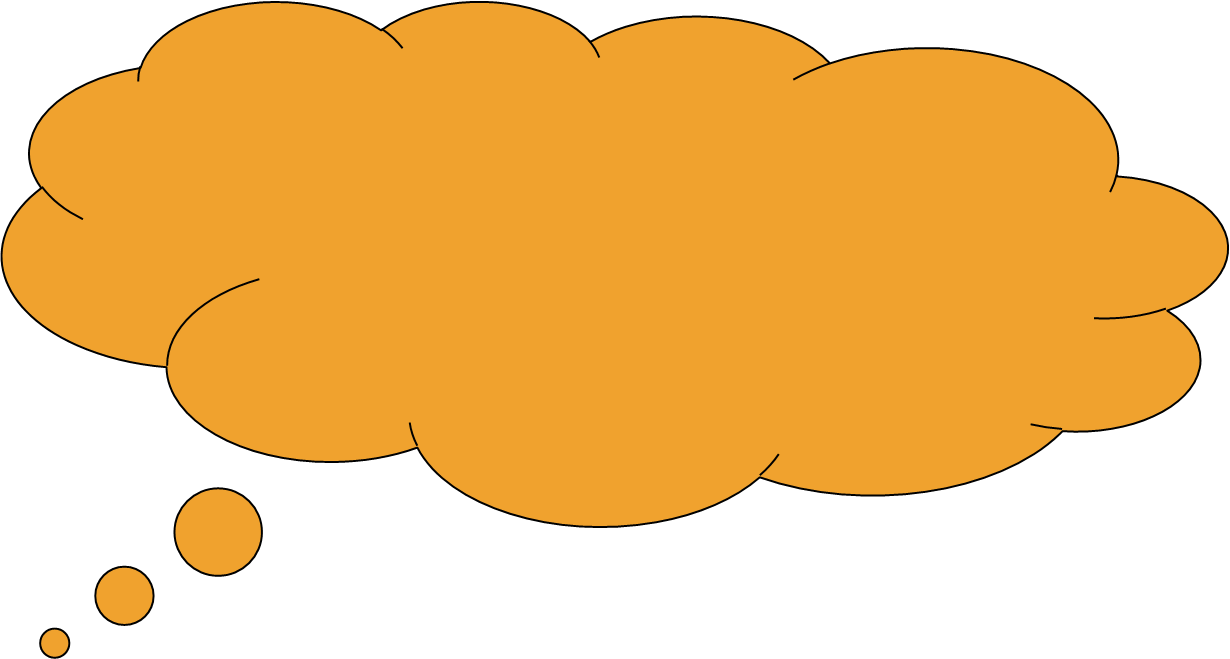 В какой сказке и кто нарушил право зайчика
 на неприкосновенность жилища?
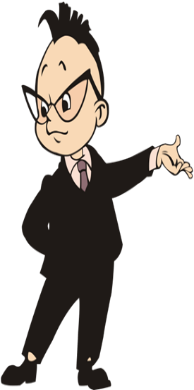 Лиса и заяц
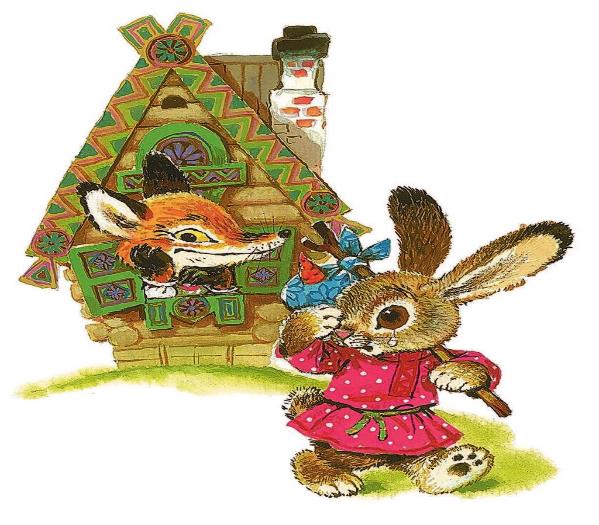 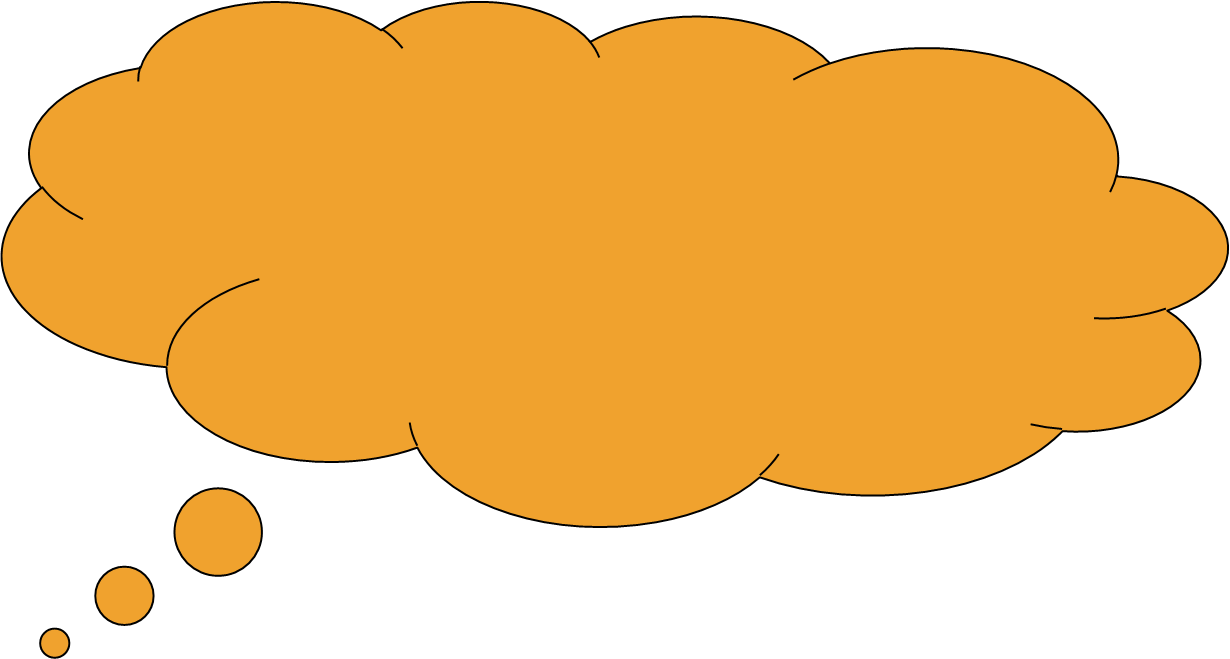 Кто воспользовался правом на свободное передвижение?
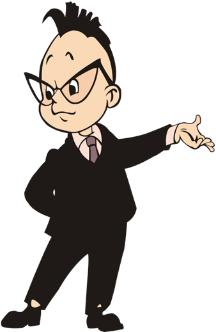 Элли. 
Волшебник изумрудного
 города.
Илья Муромец
Карлсон
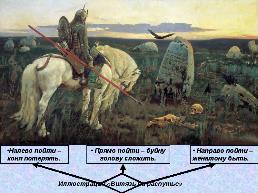 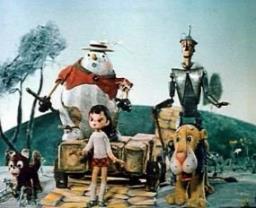 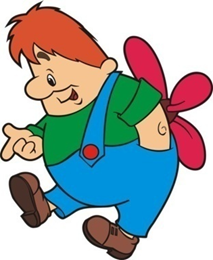 Емеля.
По щучьему веленью.
Колобок
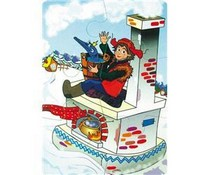 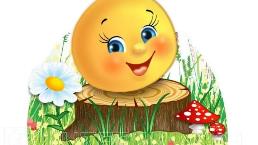 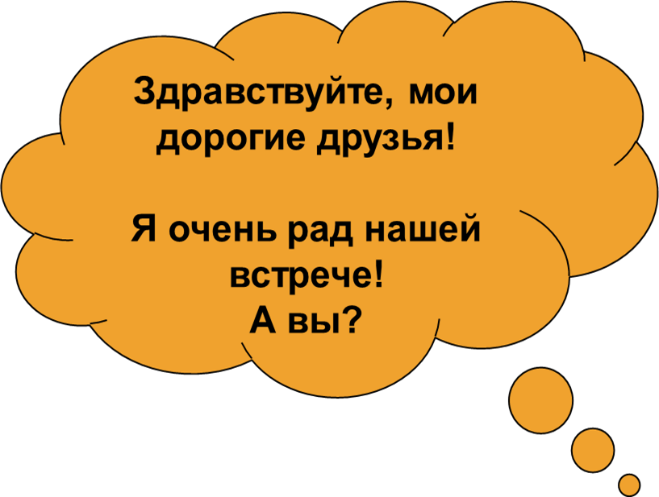 В какой сказке и кто 
нарушил право
 на свободу, свободный труд 
за вознаграждение 
и держал героев в рабстве?
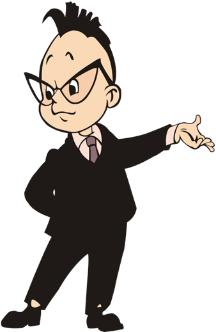 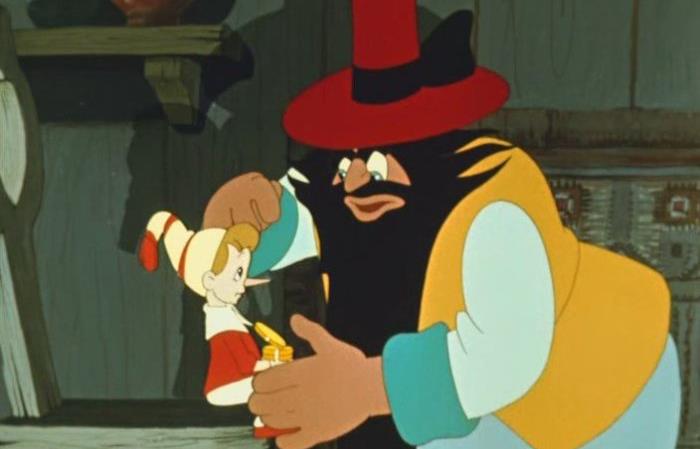 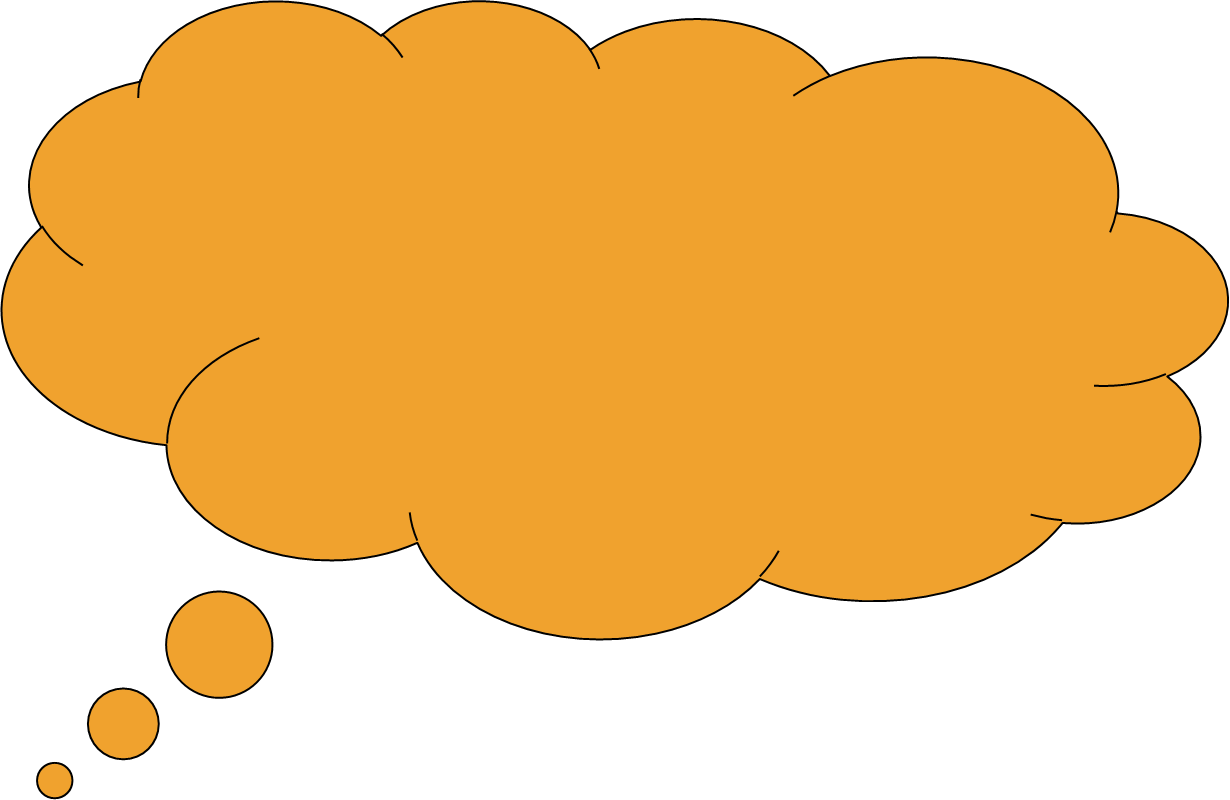 Кто пользуется правом свободного передвижения на оригинальном  летательном аппарате?
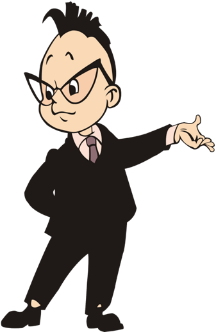 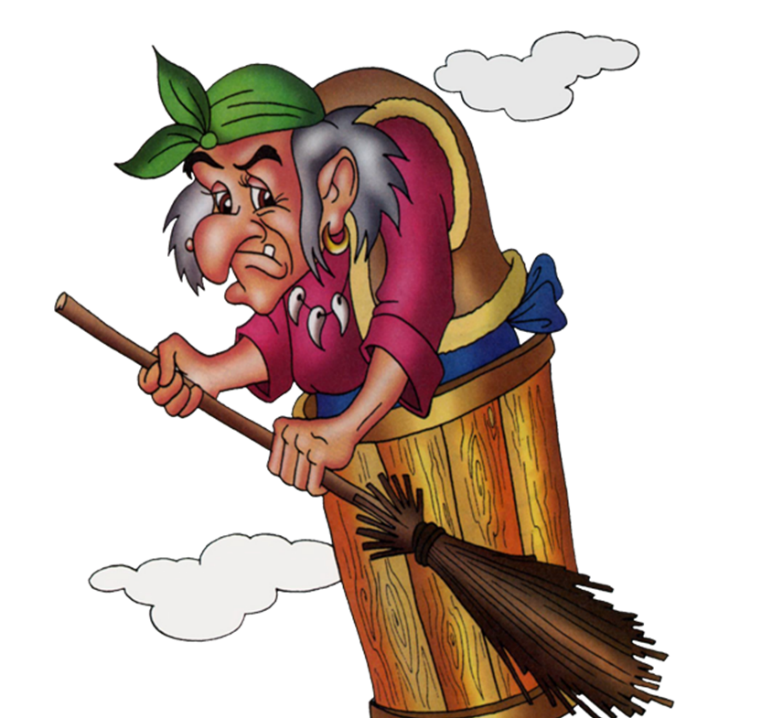 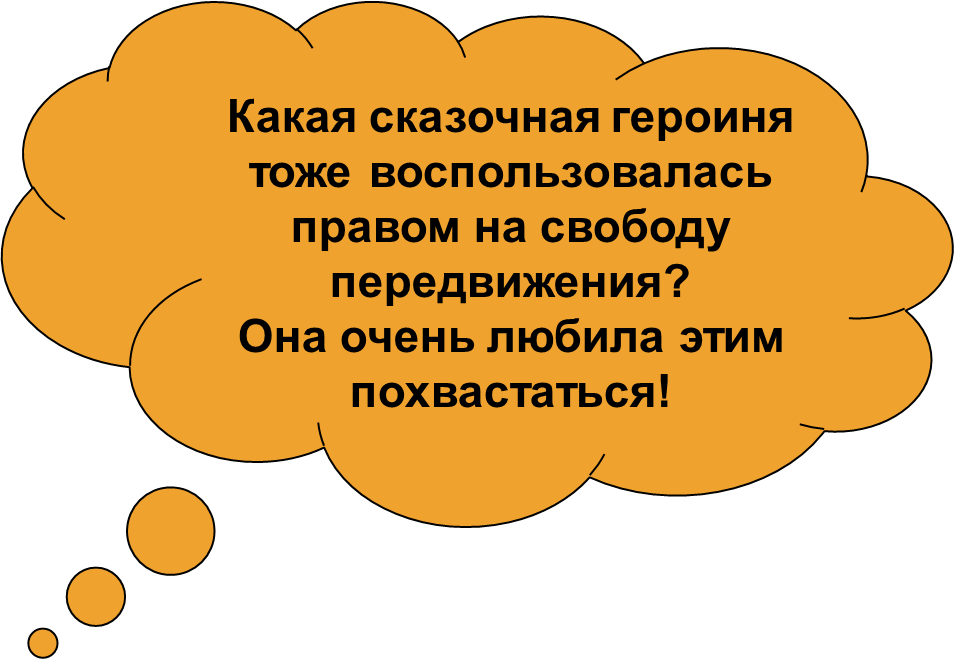 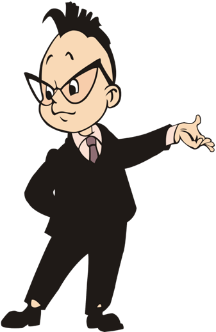 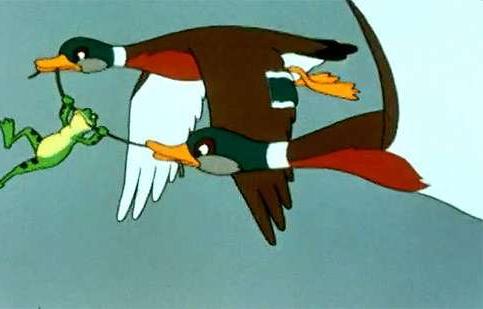 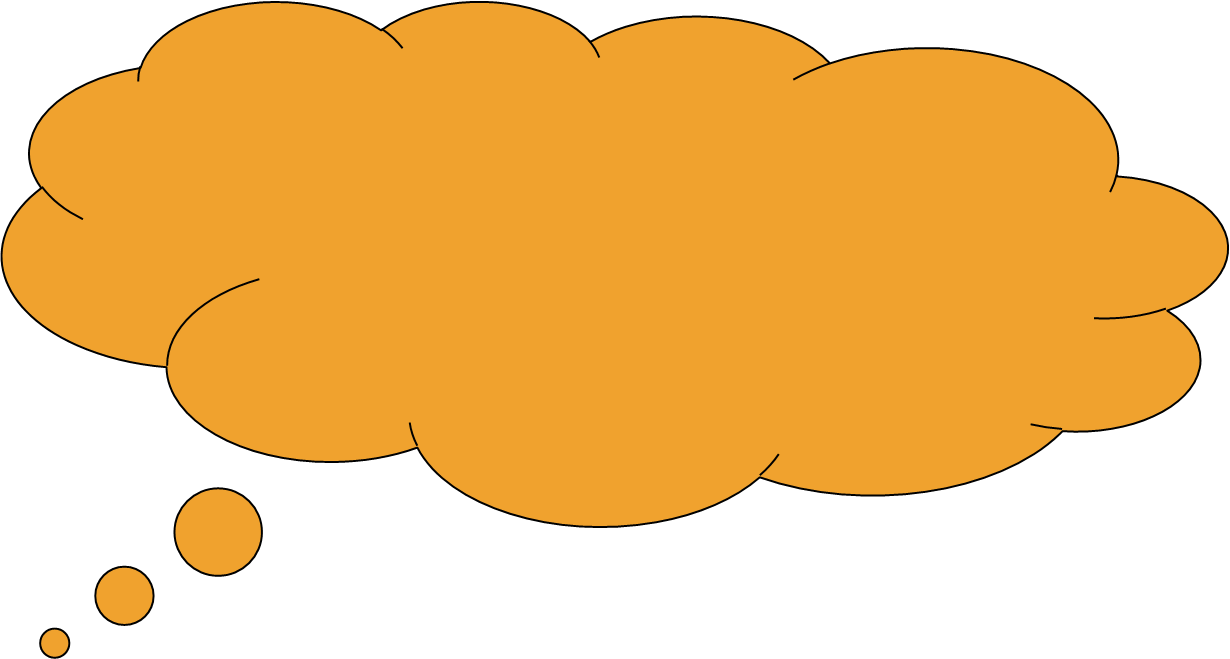 Кто нарушил право на свободу 
и держал Кая в холодном плену?
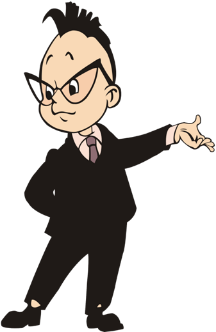 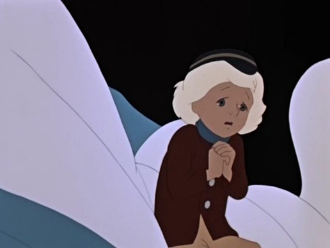 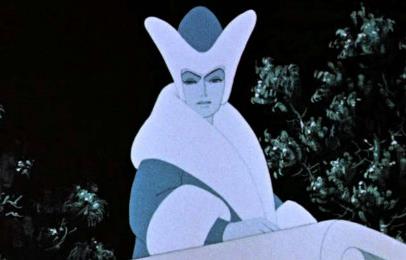 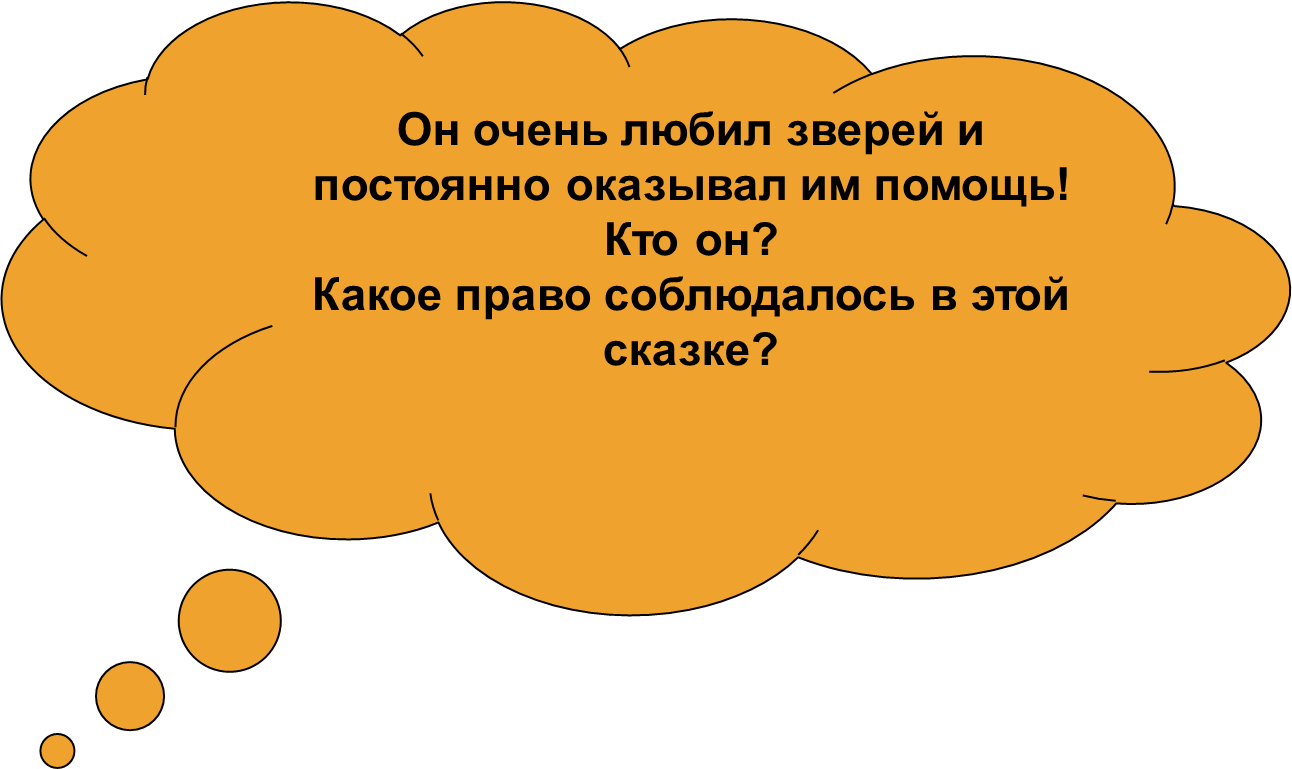 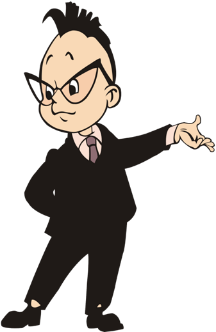 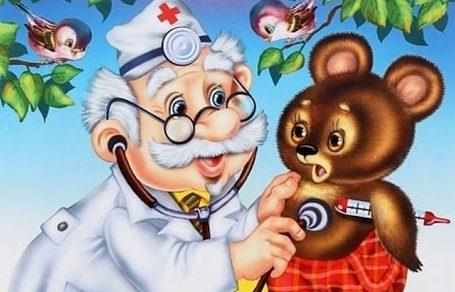 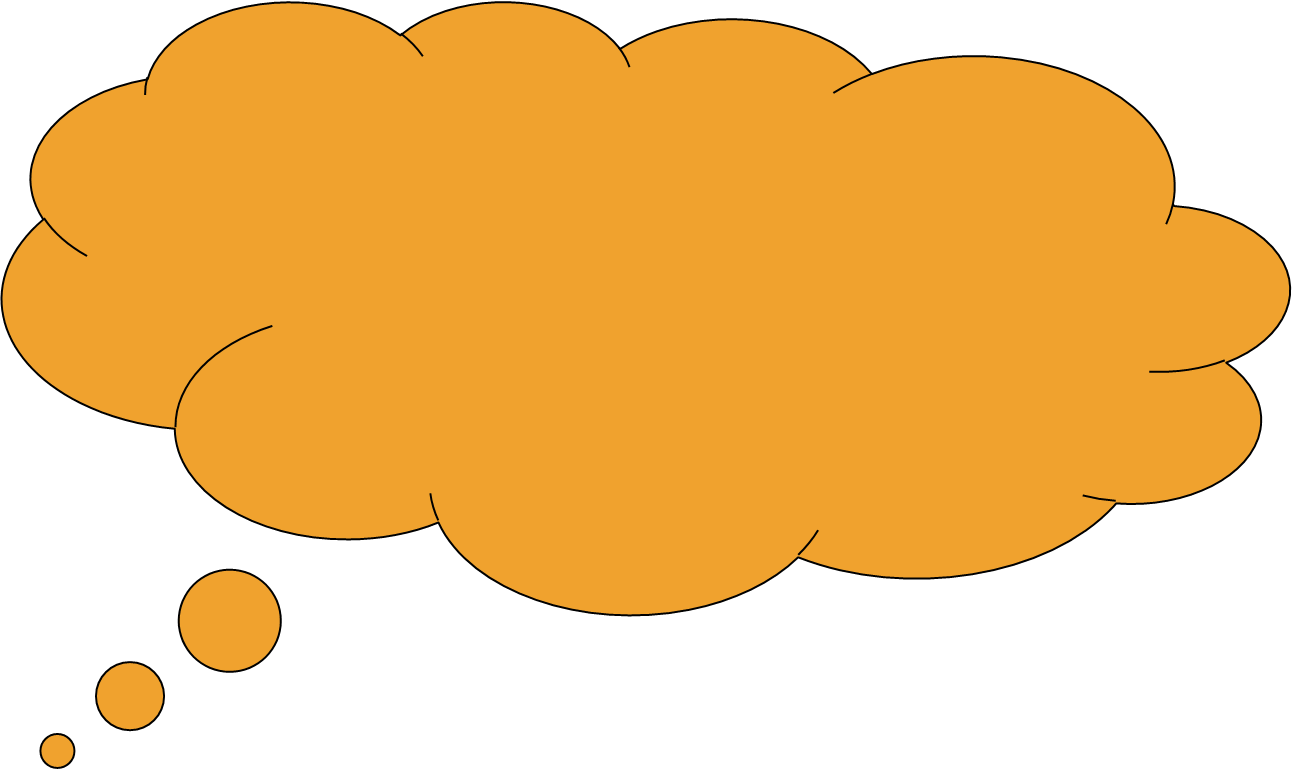 Кто пользовался правом вести подсобное хозяйство и вырастил гигантский урожай?
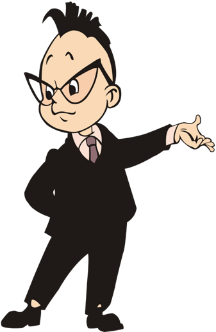 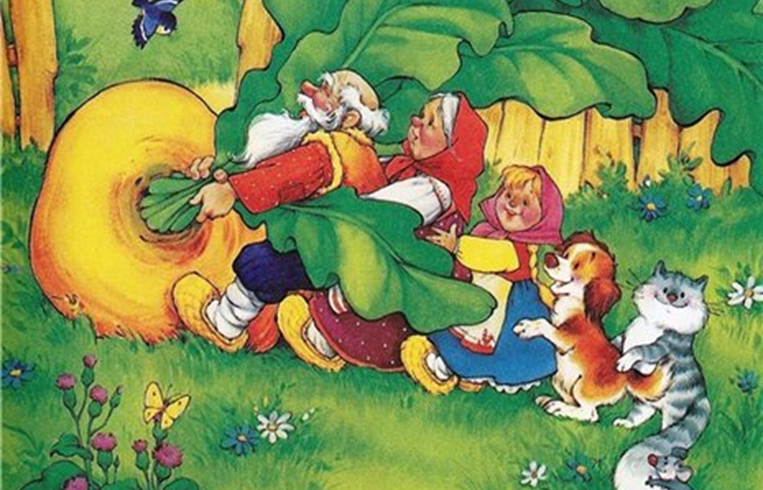 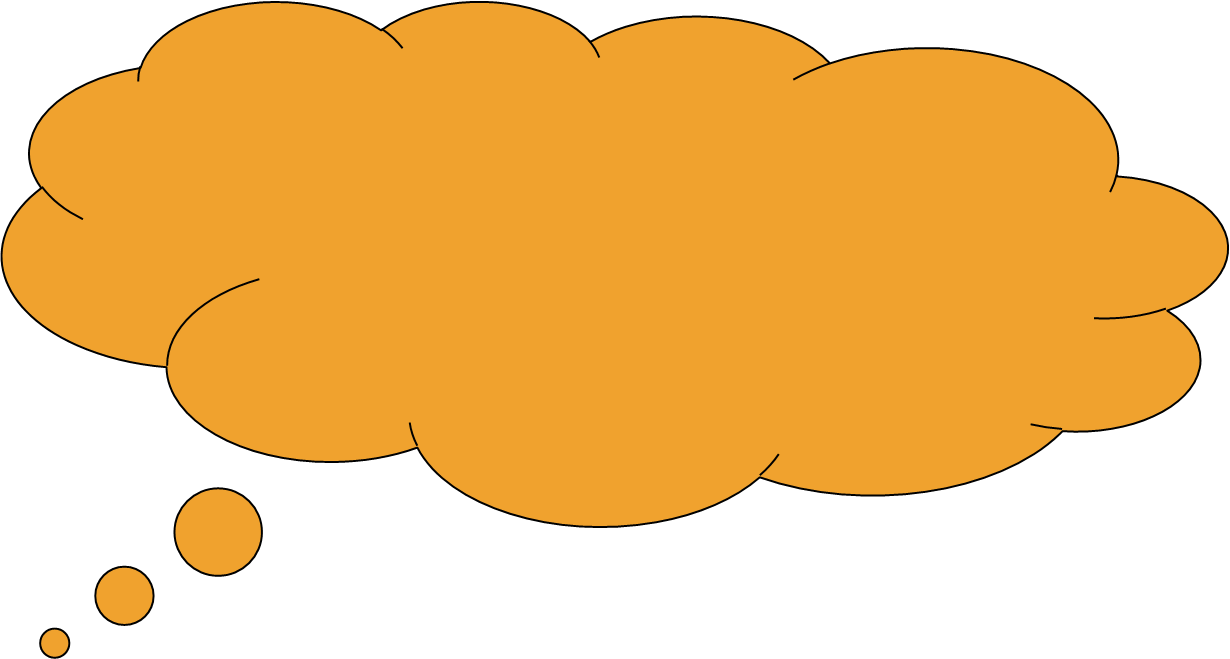 Кто и в какой сказке 
нарушил право на жизнь?
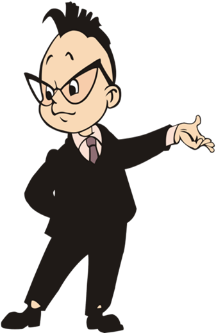 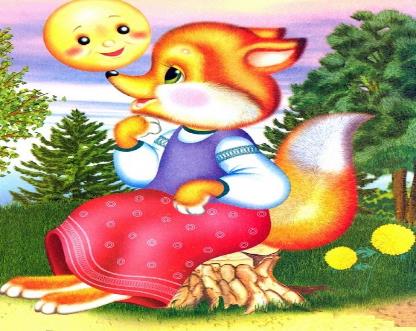 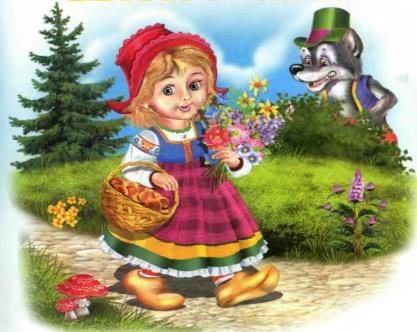 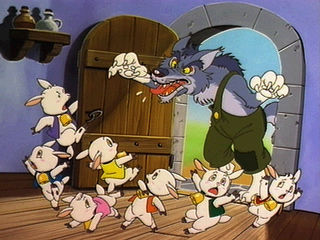 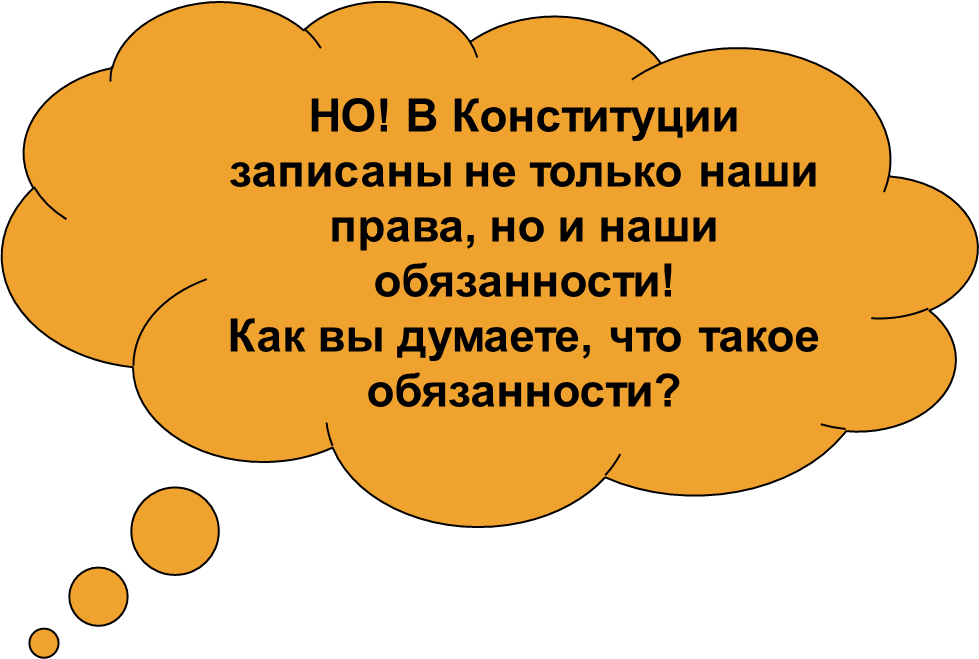 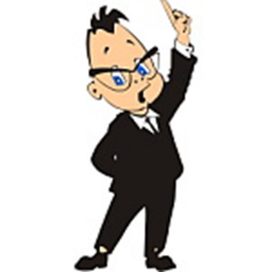 Обязанности граждан России
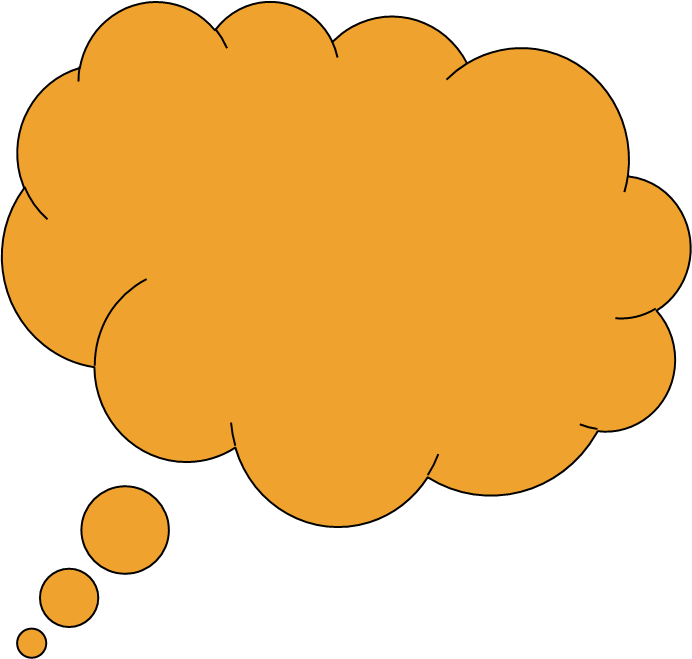 Какую конституционную
 обязанность нарушил Буратино?
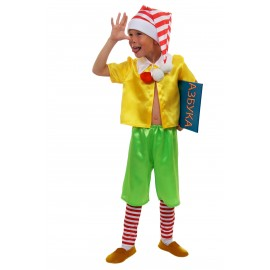 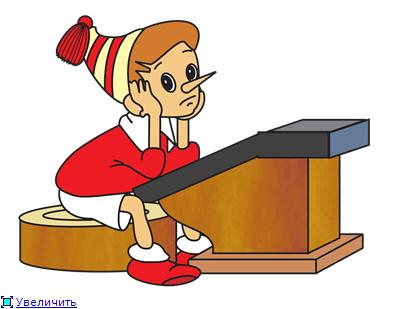 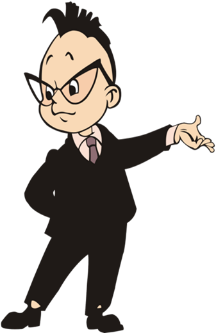 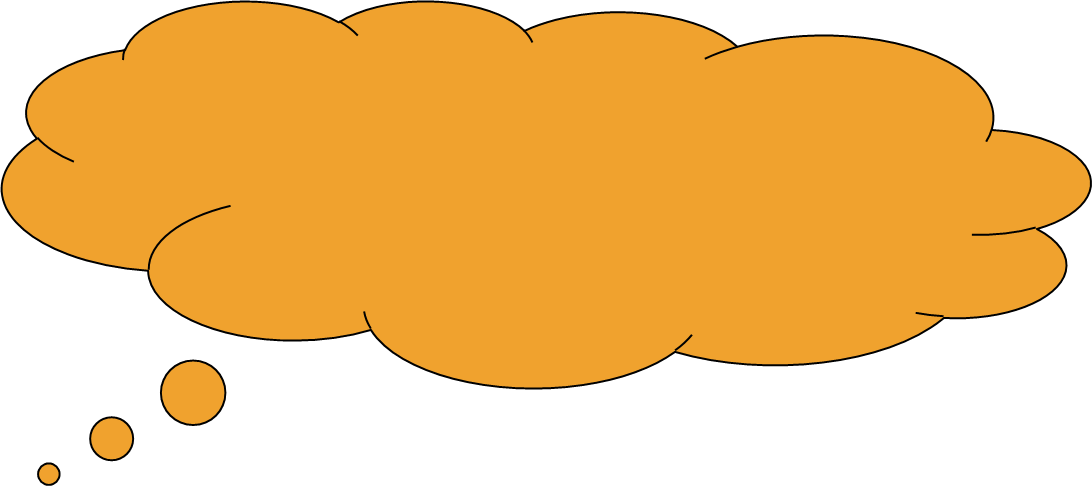 Какую обязанность  исполнил богатырь?
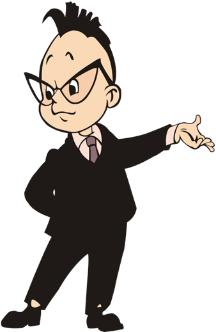 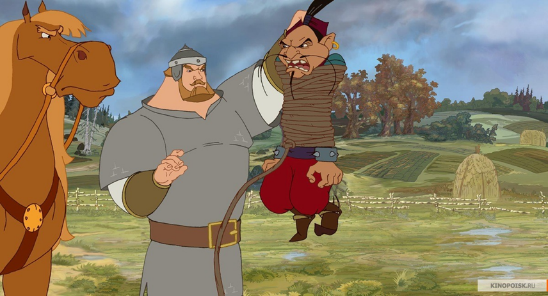 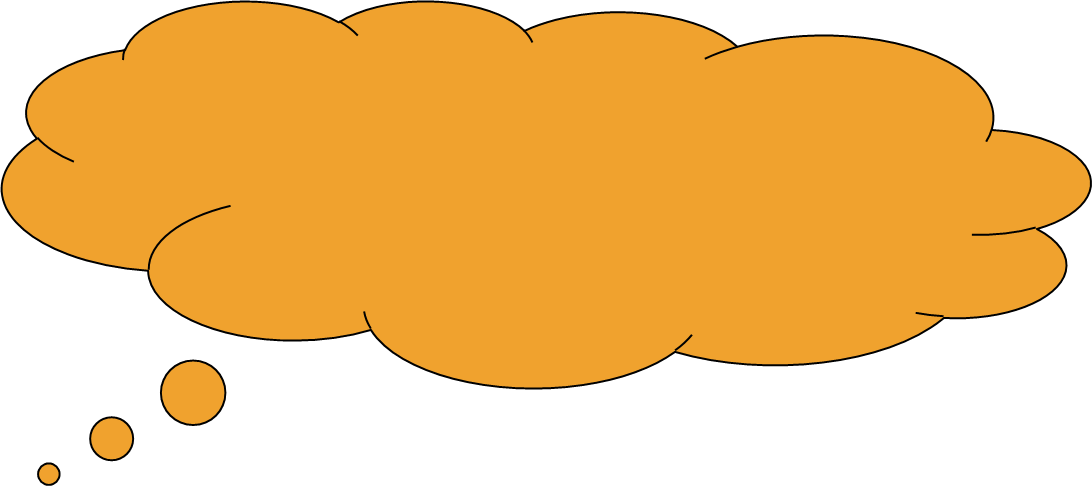 Как вы думаете, а какие обязанности есть ещё у граждан России?
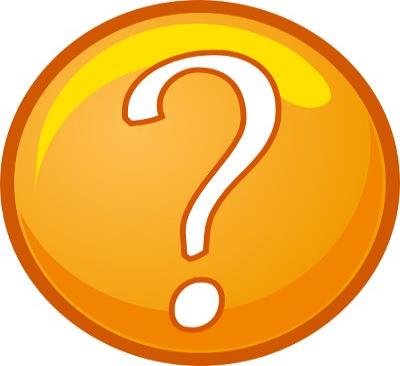 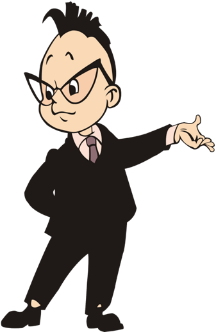 Обязанности граждан РФ

Статья 15 Соблюдение законов 
Статья 17 Не допускать нарушения прав и свобод 
Статья 38 часть 2 Забота родителей о своих детях, их воспитании 
Статья 38 часть 3 По достижении 18 лет заботиться о 
своих нетрудоспособных родителях 
Статья 43 часть 4 Основное общее образование обязательно 
Статья 43 часть 4 Родители или лица, их заменяющие, обеспечивают получение детьми основного общего образования. 
Статья 44 Охрана исторических и культурных памятников 
Статья 57 Уплата налогов 
Статья 58 Охрана природы и окружающей среды, бережное отношение к природным богатствам 
Статья 59 Защита Отечества
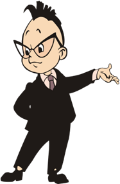 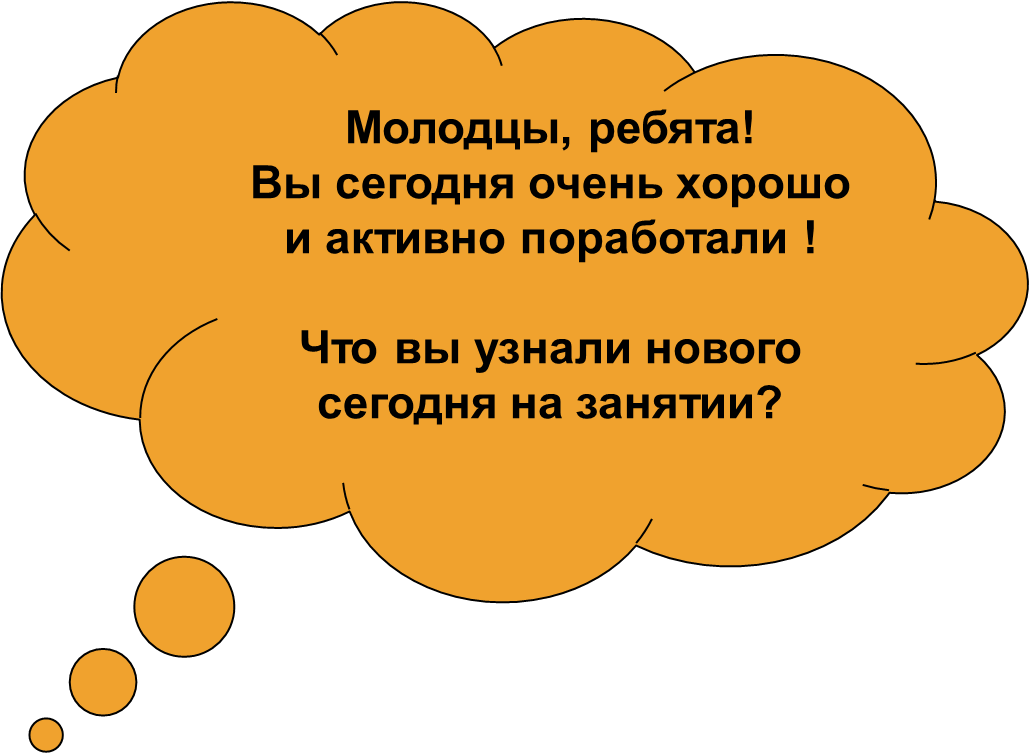 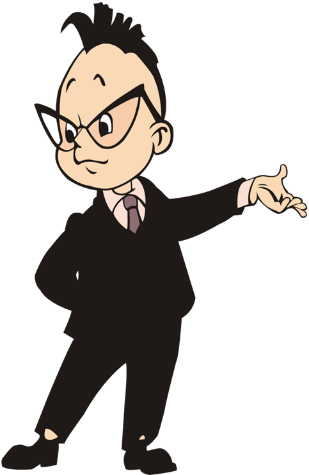 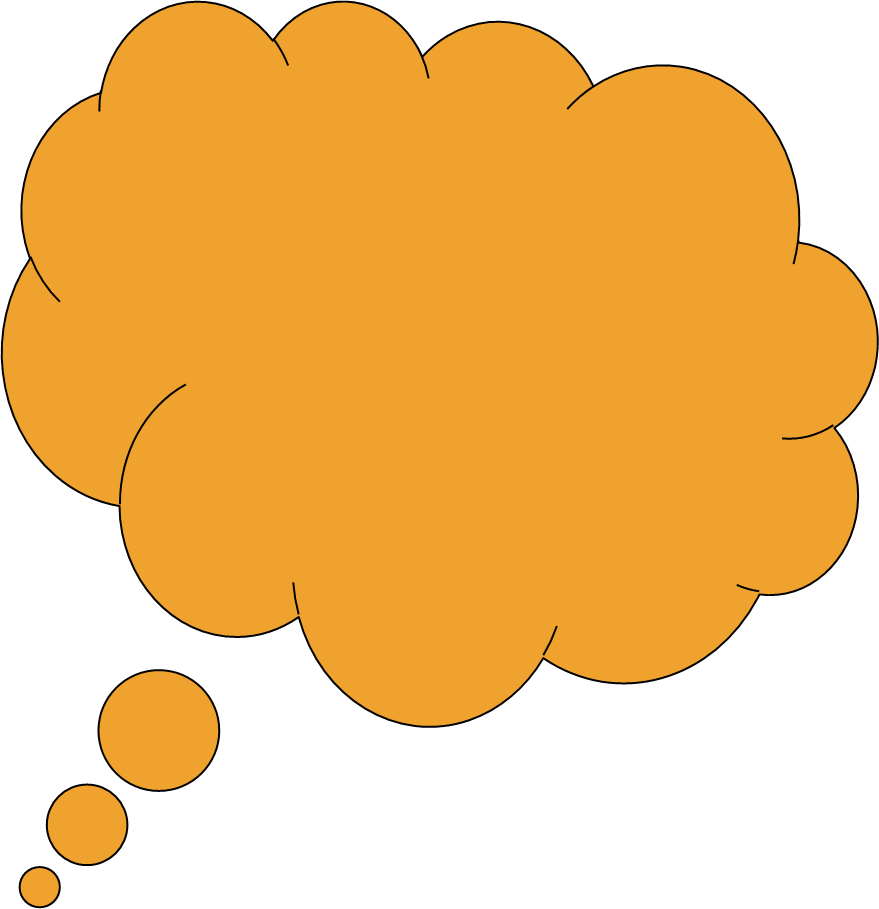 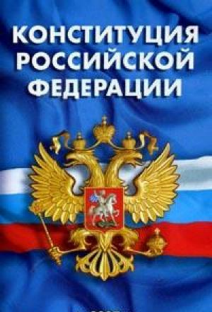 Запомните!

12 декабря является государственным праздником нашей страны

12 декабря – праздник наших законов, прав и обязанностей.
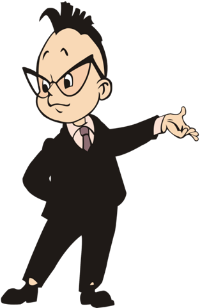